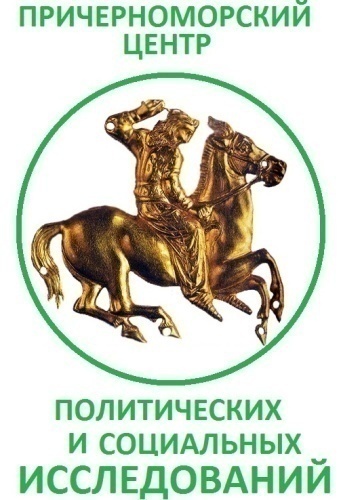 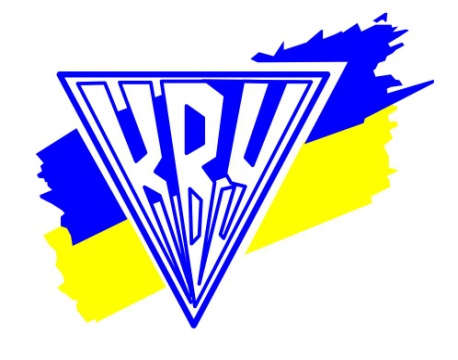 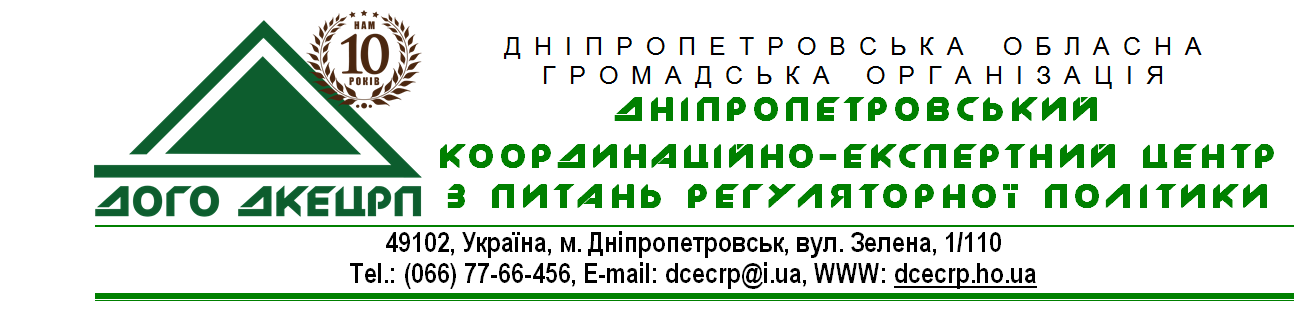 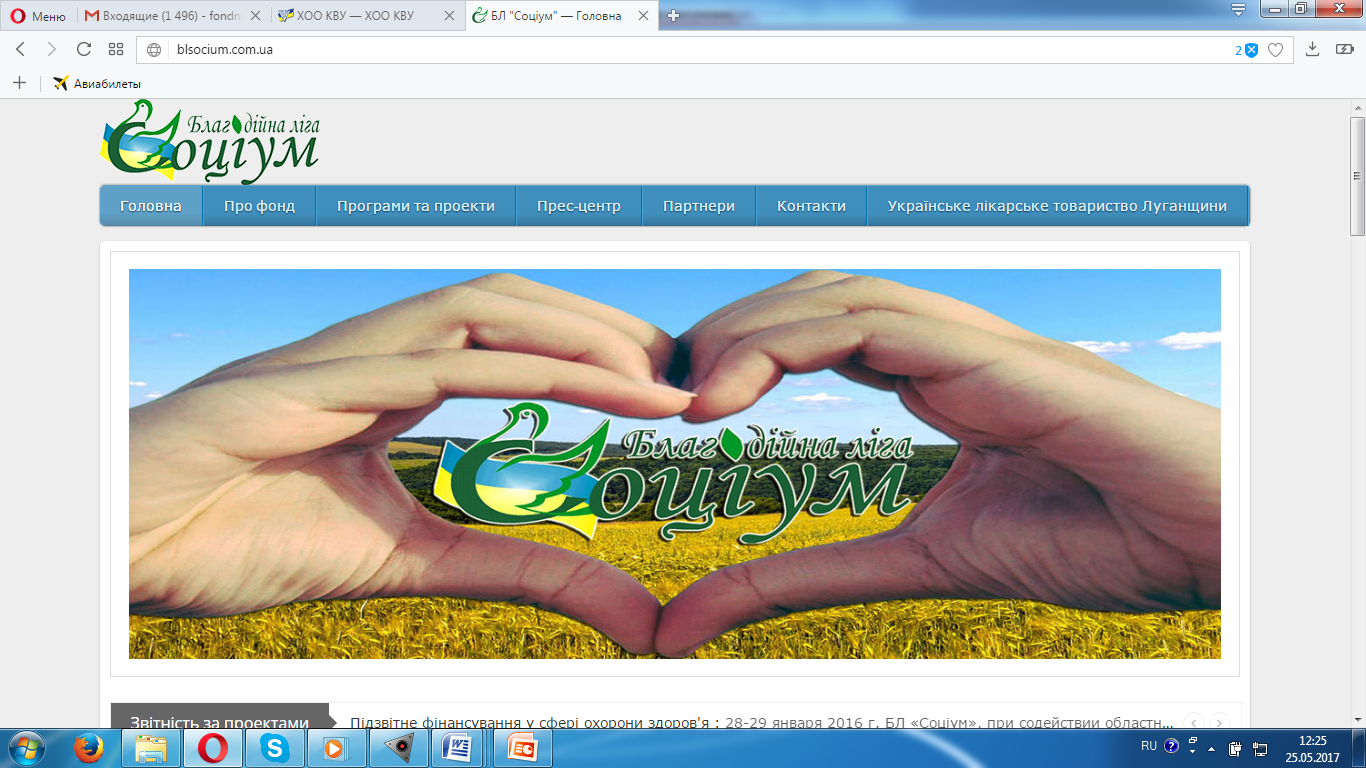 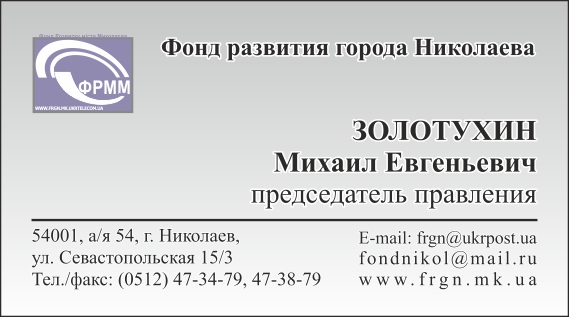 Висновки громадського аудиту - оцінка рівня доброчесності запровадження ПЦМ у місцевих бюджетах 5 областей України
За підтримки Посольства Великої Британії в Україні
Оцінка рівня доброчесності запровадження ПЦМ у місцевих бюджетах 5 областей України (загальний рейтинг)
Зведений рейтинг рівня доброчесності запровадження ПЦМ у місцевих бюджетах 5 областей України – міста обласного значеннямаксимальний бал - 125
Зведений рейтинг – об'єднані територіальні громади
максимальний бал - 125
1.1. Ступінь дотримання законодавства по ПЦМ органом місцевого самоврядування в цілому: виконання ст. 75 БКУ. 1.1.1 Наявність інструкції щодо підготовки бюджетних запитів місцевих бюджетів.  (5 балів)1.1.2 . Відповідність  змісту Інструкції нормам діючого бюджетного законодавства (5 балів)
Зведений рейтинг 1.1 -ОТГ
1.1. Ступінь дотримання законодавства по ПЦМ органом місцевого самоврядування в цілому: виконання ст. 75 БКУ. 1.1.1 Наявність інструкції щодо підготовки бюджетних запитів місцевих бюджетів.  (5 балів)1.1.2 . Відповідність  змісту Інструкції нормам діючого бюджетного законодавства (5 балів)
Зведений рейтинг 1.1 - міста
1.2. Ступінь дотримання законодавства по ПЦМ як органом місцевого самоврядування в цілому так в розрізі  головних розпорядників коштів: відповідність змісту і форм бюджетних запитів, профільному наказу МФУ.(30балів (15 балів – оцінка по ГРБК + 15 балів додатковий по ОМС )
Зведений рейтинг 1.2 -ОТГ
1.2. Ступінь дотримання законодавства по ПЦМ як органом місцевого самоврядування в цілому так в розрізі  головних розпорядників коштів: відповідність змісту і форм бюджетних запитів, профільному наказу МФУ. (30балів (15 балів – оцінка по ГРБК + 15 балів додатковий по ОМС )
Зведений рейтинг 1.2 – міста
1.3. Ступінь дотримання законодавства по ПЦМ як органом місцевого самоврядування в цілому так в розрізі  головних розпорядників коштів: відповідність форм паспортів бюджетних програм місцевих бюджетів профільним наказам МФУ (30балів (15 балів – оцінка по ГРБК + 15 балів додатковий по ОМС )
Зведений рейтинг 1.3 -ОТГ
1.3. Ступінь дотримання законодавства по ПЦМ як органом місцевого самоврядування в цілому так в розрізі  головних розпорядників коштів: відповідність форм паспортів бюджетних програм місцевих бюджетів профільним наказам МФУ (30балів (15 балів – оцінка по ГРБК + 15 балів додатковий по ОМС )
Зведений рейтинг 1.3 - міста
1.4.Ступінь врахування в затвердженому місцевому бюджеті показників бюджетних запитів та показників паспортів бюджетних програм місцевого бюджету в розрізі головних розпорядників бюджетних коштів (ГРБК). (5 балів)
Зведений рейтинг 1.4 -ОТГ
1.4.Ступінь врахування в затвердженому місцевому бюджеті показників бюджетних запитів та показників паспортів бюджетних програм місцевого бюджету в розрізі головних розпорядників бюджетних коштів (ГРБК). (5 балів)
Зведений рейтинг 1.4 - міста
1.5. Прогноз місцевого бюджету на наступні за плановим два бюджетні періоди  (10 балів)
Зведений рейтинг 1.5 -ОТГ
1.5. Прогноз місцевого бюджету на наступні за плановим два бюджетні періоди (10 балів)
Зведений рейтинг 1.5 - міста
1.6. Публічність (ст.28 БКУ) 1.6.1. Наявність оприлюднених на офіційних сторінках місцевих рад (або інших джерелах) паспортів бюджетних програм (включаючи зміни до паспортів бюджетних програм) в цілому по органу місцевого самоврядування та по ГРБК відповідних бюджетів. (20балів)
Зведений рейтинг 1.6 -ОТГ
1.6. Публічність (ст.28 БКУ) 1.6.1. Наявність оприлюднених на офіційних сторінках місцевих рад (або інших джерелах) паспортів бюджетних програм (включаючи зміни до паспортів бюджетних програм) в цілому по органу місцевого самоврядування та по ГРБК відповідних бюджетів. (20балів)
Зведений рейтинг 1.6 - міста
1.6.2. Публічне представлення інформації про бюджет за бюджетними програмами та показниками, бюджетні призначення щодо яких визначені рішенням про місцевий бюджет, відповідно до вимог та за формою, встановленими Міністерством фінансів України, до 15 березня року, що настає за звітним.

 НЕ ВИЯВЛЕНО В ЖОДНІЙ ГРОМАДІ
Загальні висновки
1. При формуванні бюджетів обраних громад (крім місцевих бюджетах Луганської області) програмно-цільовий метод не  застосовується. 
2. Інструкції щодо формування бюджетних запитів (ст. 35 БКУ) мають не всі обрані громади. 
3. Бюджетні запити застосовані при формуванні бюджетів  всіх обраних досліджуваних бюджетах міст обласного значення, окрім місцевих бюджетів Луганської області),  
4. Обґрунтована відсутність БЗ при формуванні бюджетів окремих ОТГ
Загальні висновки
4. Паспорти бюджетних програм опубліковані на веб-ресурсах всіх міст обласного значення (крім м. Жовті Води, Дніпропетровскої області та міст обласного значення  Луганської області), а також у більшості ОТГ.
5. Публічного представлення паспортів БП не відбулось в жодному ОМС
Загальні висновки
6. Дисципліна заповнення пакету результативних показників бюджетних запитів та паспортів бюджетних програм у в сфері делегованих повноважень (безпосереднє надання соціальних послуг в різних сферах (освіта, охорона здоров’я, соціальний захист, соціальне забезпечення соціальне забезпечення сімї та дітей та інш, а також «Керівництво і управління у відповідній сфері…,») досить висока. 
7. Дисципліна визначення заходів, завдань та результативності по бюджетних програмах, пов’язаних з виконанням власних повноважень ОМС  (Житлово-комунальне господарство, Благоустрій, Капремонти житлового фонду, фінансова підтримка об’єктів комунального господарства, та інш)  залишається вкрай низькою. Повні пакети результативних показників у переважній більшості таких програм або відсутні, або не співпадають з типовим пакетом профільного Наказу 945, або визначені таким чином, що неможливо всебічно оцінити результативність виконання бюджетної програми. 
8. В багатьох бюджетних програмах окремими завданнями включені «Заходи з енергозбереження», «Придбання предметів довгострокового користування», «Проведення капітальних ремонтів». В переважній більшості паспортів таких бюджетних програм відсутні повний пакет показників
Загальні висновки
В бюджетних запитах та паспортах спостерігаються випадки: 
- дублювання заходів та завдань різних бюджетних програм по одному й тому ж головному розпоряднику, що є проявом нечіткого визначення мети діяльності головних розпорядників бюджетних коштів та нечіткого визначення мети реалізації бюджетної програми. А також випадки штучного дроблення завдань заходів, що приводить до необґрунтованого здороження товарів, робіт, послуг, що планується закуповувати за кошти відповідного бюджету
- завищення планових результативних показників (затрат, продукту ефективності), що може привести до неефективного та / або нецільового використання бюджетних коштів.
Загальні висновки
В бюджетних запитах та паспортах спостерігаються випадки: 
- рознесення функцій (завдань, заходів та результативних показників) одного ГБРК в різні бюджетні програми. Наприклад рознесення видатків на утримання адміністративного персоналу виконавчого органу місцевого самоврядування крім бюджетної програми КПКВК 0180 «Керівництво та управління…» в інші програми, в яких «заховано» заробітна плата та інші видатки на утримання певних підрозділів ГБРК. 
- внесення до завдань та заходів паспортів бюджетних програм місцевих бюджетів функцій, що не є в повноваженнях (як власних так і делегованих) органів місцевого самоврядування.
Рекомендації (основні)
1. Головним фінансовим органам місцевого самоврядування провести необхідну роз’яснювальну роботу серед ГРБК щодо дисципліни заповнення паспортів бюджетних програм та відповідальності ГРБК за порушення правил складання паспортів БП, (ст 116, БКУ, Наказ МФУ 836). 
2. Ввести в практику узгодження паспортів БП тільки при дотриманні норм, визначених бюджетним законодавством. При порушенні дисципліни заповнення паспортів, повертати їх ГРБК на доопрацювання. 
3. Прийняти необхідний пакет організаційно-розпорядчих документів щодо процедури та форм публічного щорічного представлення інформації про бюджет міста(ОТГ) ……на відповідний рік за бюджетними програмами
Рекомендації (основні)
Провести експертизу локального нормативно-правового забезпечення надання муніципальних та адміністративних послуг ОМС на предмет відповідності діючому законодавству України, також паспортів бюджетних програм на предмет включення в них завдань/заходів що не є в повноваженнях (власних/делегованих) органу місцевого самоврядування.
Ввести в практику проведення антикорупційної та анти дискримінаційної експертизи проектів нормативно - правових актів, що виносяться на розгляд виконкому та сесії міської ради. Провести вказані види експертиз діючих нормативно-правових актів ОМС, що є підставою для формування бюджетних програм місцевих бюджетів.
Ввести в практику при складанні бюджетних запитів процедуру економічного обґрунтування результативних показників бюджетних програм, а саме показників ефективності у випадку їх вартісного визначення.
Рекомендації (основні)
4. Бюджетні запити та паспорти бюджетних програм ГРБК – привести у відповідність до типових наказів МФУ та профільних Міністерств в плані застосування типових бюджетних програм, підпрограм, завдань.
5. Пакети результативних показників БЗ та ПБП привести у чітку відповідність до типових пакетів показників профільних наказів. При застосуванні неповного переліку результативних показників надавати обґрунтовані пояснення.
Оцінка рівня доброчесності запровадження ПЦМ у місцевому бюджеті  м. Вознесенськ

 
(в розрізі ГРБК)
1.2. Бюджетні запити
1.3. Паспорти бюджетних програм
1.4. Відповідність БЗ - ПБП